Cérémonie du thé
Samedi 8 février à 11h00
Dans le cadre de nos animations sur le Japon,
votre médiathèque vous propose de participer 
à une cérémonie du thé, présentée par Dominique Buisson
Animation gratuite
Ouverte à tous
Le PRÉAU 
18 rue de la Mairie à Prunay-le-Gillon
02 34 40 13 96 -  mediatheque@prunay-le-gillon.fr
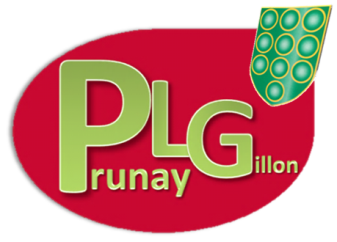 Projection du film 
les délices de Tokyo
Vendredi 06 mars à 20h00
Dans le cadre de nos animations sur le Japon, 
votre médiathèque vous propose le projection du film : 
les délices de Tokyo
Le dixième long-métrage de Naomi Kawase est un délice de douceur, une leçon de vie, de respect des anciens, des margi­naux, des soli­taires.
Animation gratuite
Le PRÉAU 
18 rue de la Mairie à Prunay-le-Gillon
02 34 40 13 96 -  mediatheque@prunay-le-gillon.fr
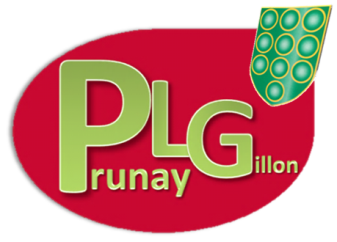 Atelier « Haïkus »
Samedi 21 mars à 10h00
Dans le cadre de nos animations sur le Japon, 
votre médiathèque vous propose de participer 
à un atelier « Haïkus » (poèmes), animé par les poètes chartrains Simon Martin et Christophe Jubien
Animation gratuite
Sur inscription
Le PRÉAU 
18 rue de la Mairie à Prunay-le-Gillon
02 34 40 13 96 -  mediatheque@prunay-le-gillon.fr
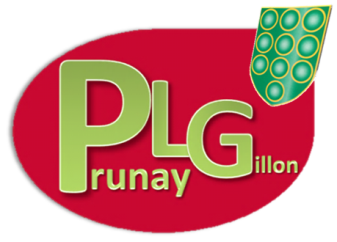 Les jardins japonais
Samedi 04 avril à 10h00
Dans le cadre de nos animations sur le Japon, 
votre médiathèque vous propose d’assister à une conférence sur les jardins japonais. Rencontre avec Dominique Buisson.Expositions de photographies
Animation gratuite
Le PRÉAU 
18 rue de la Mairie à Prunay-le-Gillon
02 34 40 13 96 -  mediatheque@prunay-le-gillon.fr
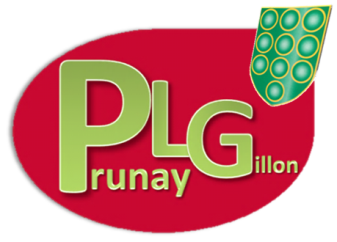 Atelier créatif : 
le printemps japonais
Mercredi 22 avril à 10h00
Dans le cadre de nos animations sur le Japon, 
votre médiathèque vous propose de participer à un atelier créatif sur le printemps japonais
Animation gratuite
Sur inscription
Le PRÉAU 
18 rue de la Mairie à Prunay-le-Gillon
02 34 40 13 96 -  mediatheque@prunay-le-gillon.fr
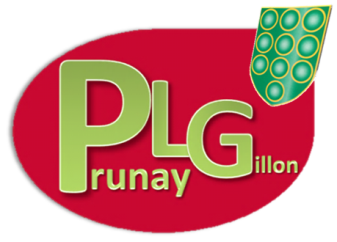 Atelier IKEBANA
Samedi 25 avril à 10h00
Dans le cadre de nos animations sur le Japon, 
votre médiathèque vous propose de participer à un atelier IKEBANA, art traditionnel japonais fondé sur la composition florale. Animé par France-Lise Laquitaine
Animation gratuite
Sur inscription
Le PRÉAU 
18 rue de la Mairie à Prunay-le-Gillon
02 34 40 13 96 -  mediatheque@prunay-le-gillon.fr
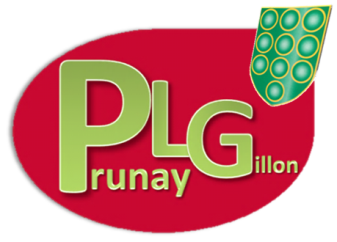 Atelier créatif ORIGAMI
Samedi 25 janvier à 10h00
Le PRÉAU 
18 rue de la Mairie à Prunay-le-Gillon
02 34 40 13 96 -  mediatheque@prunay-le-gillon.fr
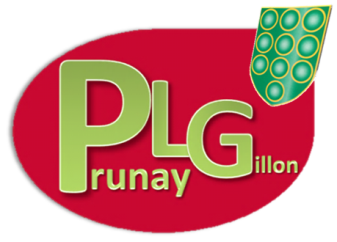